DEMONOLOGY
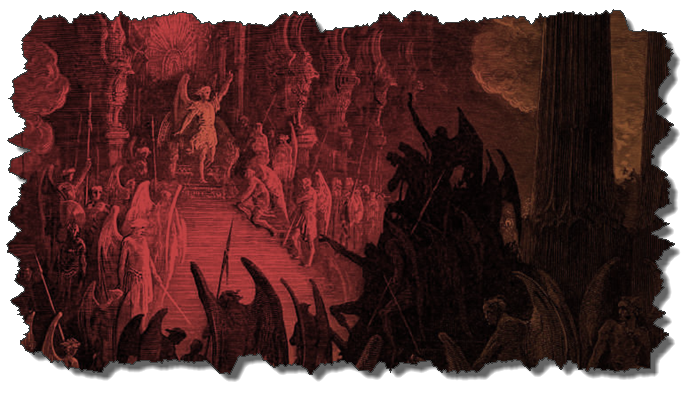 Dr. Andy Woods
Senior Pastor – Sugar Land Bible Church
President – Chafer Theological Seminary
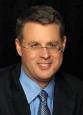 Preview of Angelology
Good angels
Satanology
Demonology
Gen. 6:1-4 controversy
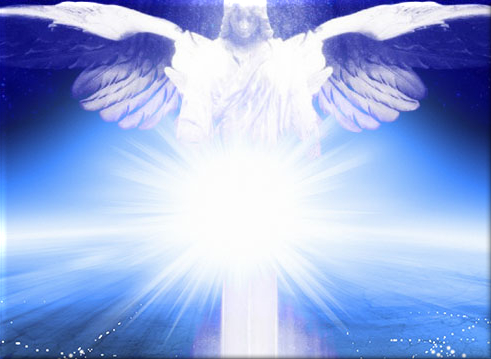 Overview
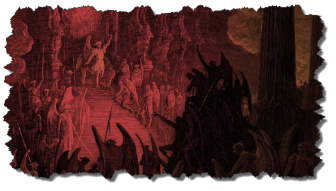 Overview
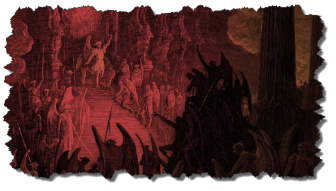 Existence
OT
Deut 32:17
Ps 106:37
NT
Over 100x
All NT writers (except Hebrews)
Christ (Matt 8:29; 10:1; 12:43-45)
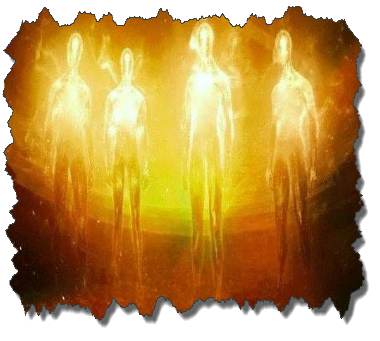 Overview
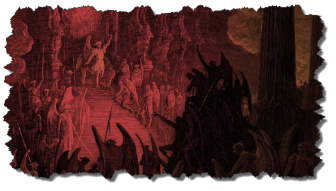 Overview
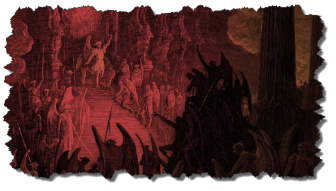 Personhood
Attributes of personhood
Intellect – Acts 19:15
Emotions – Luke 8:28; Jas 2:19
Will – Luke 8:32
Personal pronouns – Mark 1:24-25
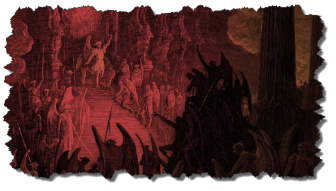 Overview
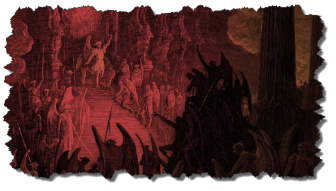 Characteristics
Spirits-Matt 8:16; Eph 6:12
Corrupt
Unclean – Matt 10:1
Evil – Luke 7:21
Rulers of darkness in spiritual wickedness – Eph 6:12
Degrees of wickedness – Matt 12:45
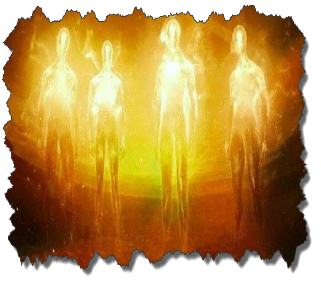 Overview
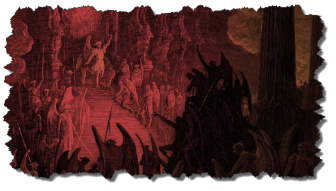 Powers
Great strength (Mark 5:3-4; Acts 19:16) but not omnipotent (Dan 10:13)
Superhuman intelligence (2 Sam. 14:20; Luke 8:28; 20:35-36) but not omniscient (Acts 19:15)
Not confined by physical space or barriers (Mark 5:9) but not omnipresent (Mark 5:12)
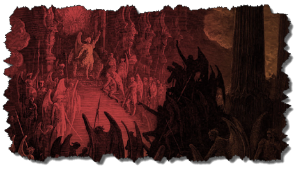 Overview
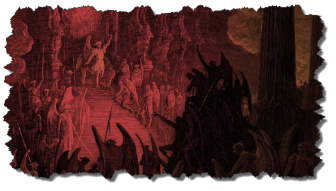 Works
General
Satan’s lack of omnipresence (Job 1:7; 2:2) forces him to work through demons (Matt 12:24; 25:41; Rev 12:7; 2 Cor 12:7)
Work in harmony with one another (Eph 6:11-12)
Influence human government (Dan 10:13, 20)
Promote false religion (1 Cor 10:20; 1 Tim 4:1)
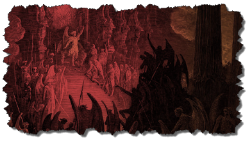 Works (cont’d)
General
Afflict the mind (Mark 5:3, 5)
Afflict the body (Matt 12:22; Mark 9:22; Luke 13:11, 16)
Hinder believers’ prayers (Dan 10:12-20)
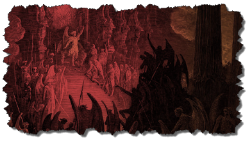 Overview
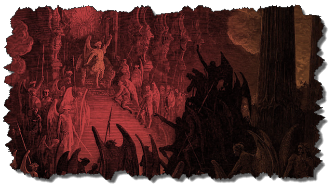 7. Demon Possession
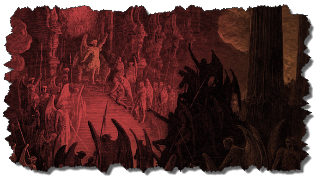 Definition
Cause
Balance – Human evil is not all attributable to Satan/demons – Jer 17:9; Matt 15:19ff; Rev 20:7-9; Zech 14:16-18
Characteristics
Demon possession & the believer
7. Demon Possession
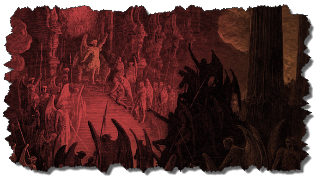 Definition
Cause
Balance – Human evil is not all attributable to Satan/demons – Jer 17:9; Matt 15:19ff; Rev 20:7-9; Zech 14:16-18
Characteristics
Demon possession & the believer
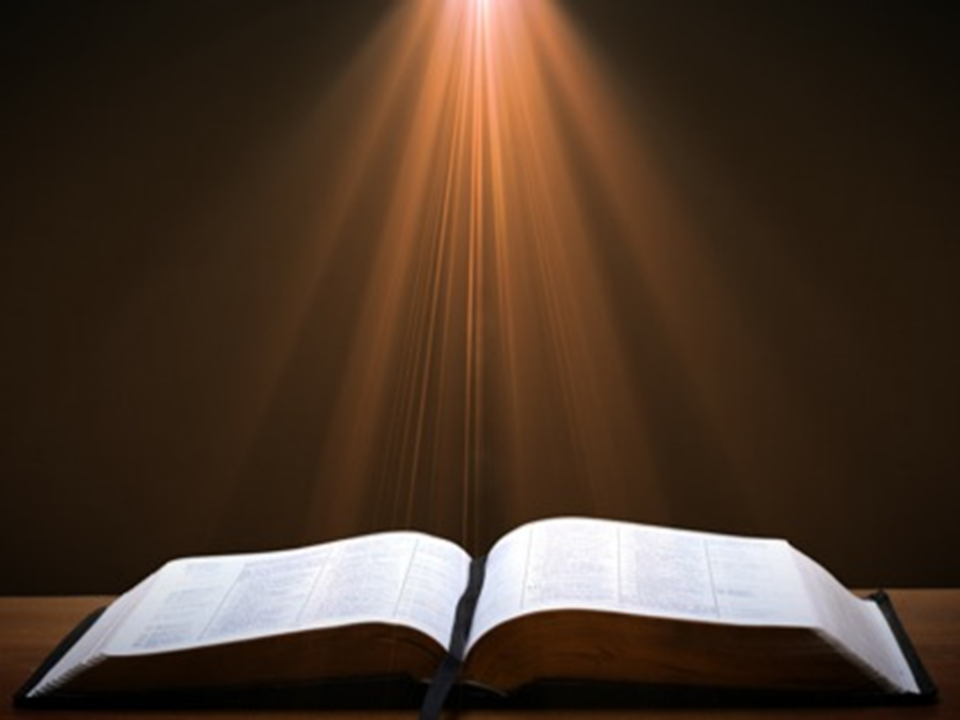 2 Timothy 3:16-17
“All Scripture is inspired by God [theopneustos] and profitable for teaching, for reproof, for correction, for training in righteousness; so that the man of God may be adequate, equipped for every good work.”
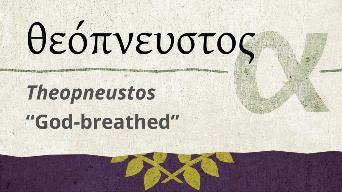 INSPIRATION OF SCRIPTURE2 Peter 1:20-21
Men Wrote as they were inspired by Holy Spirit
“phero” = to carry 
Acts 27:15,17

Opposite of Knowledge of False Teachers
Which is their own imagination
Jer. 23:16
7. Demon Possession
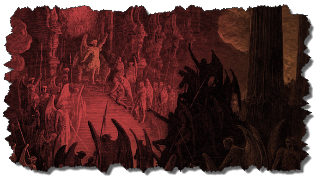 Definition
Cause
Balance – Human evil is not all attributable to Satan/demons – Jer 17:9; Matt 15:19ff; Rev 20:7-9; Zech 14:16-18
Characteristics
Demon possession & the believer
7. Demon Possession
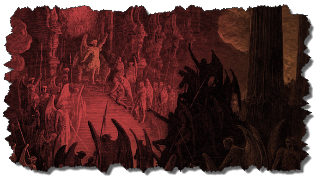 Definition
Cause
Balance – Human evil is not all attributable to Satan/demons – Jer 17:9; Matt 15:19ff; Rev 20:7-9; Zech 14:16-18
Characteristics
Demon possession & the believer
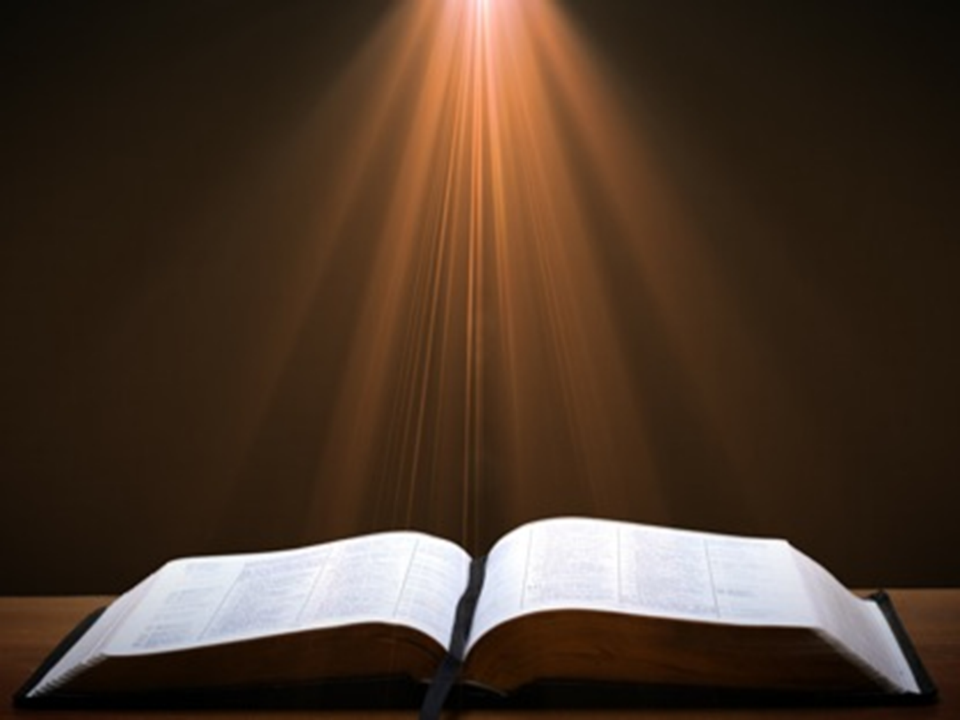 Genesis 8:21
The Lord smelled the soothing aroma; and the Lord said to Himself, “I will never again curse the ground on account of man, for the intent of man’s heart is evil from his youth; and I will never again destroy every living thing, as I have done.[emphasis mine].
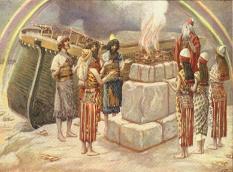 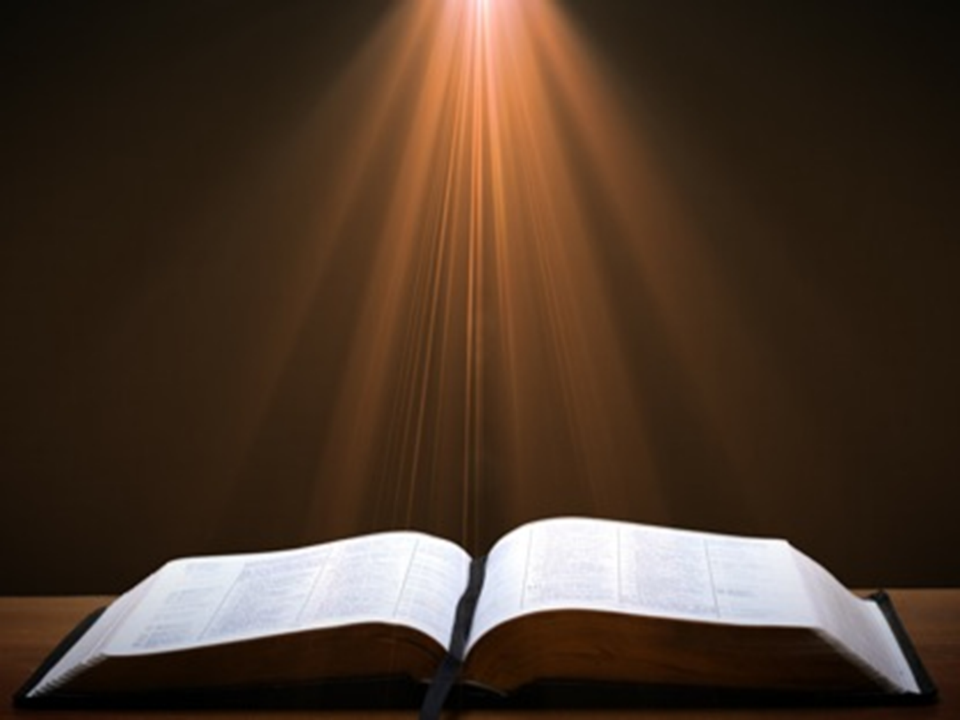 Jeremiah 17:9
“The heart is more deceitful than all else And is desperately sick; Who can understand it?.”
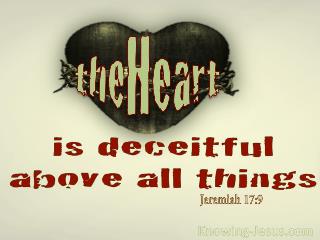 Mark 7:20-23
“20 And He was saying, ‘That which proceeds out of the man, that is what defiles the man. 21 For from within, out of the heart of men, proceed the evil thoughts, fornications, thefts, murders, adulteries,  22 deeds of coveting and wickedness, as well as deceit, sensuality, envy, slander, pride and foolishness. 23 All these evil things proceed from within and defile the man.’”
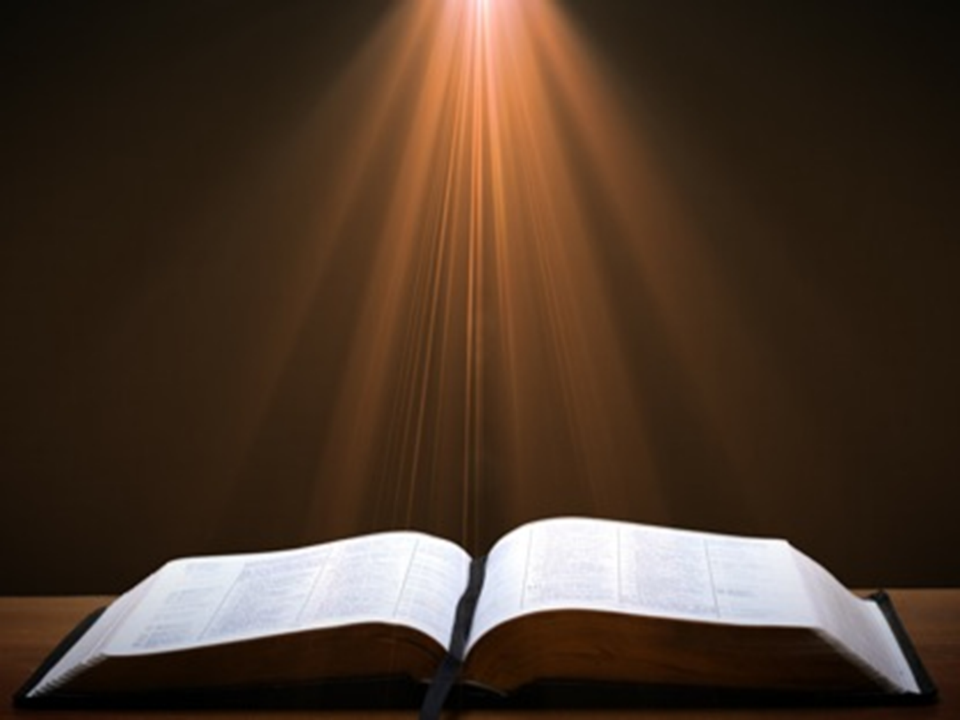 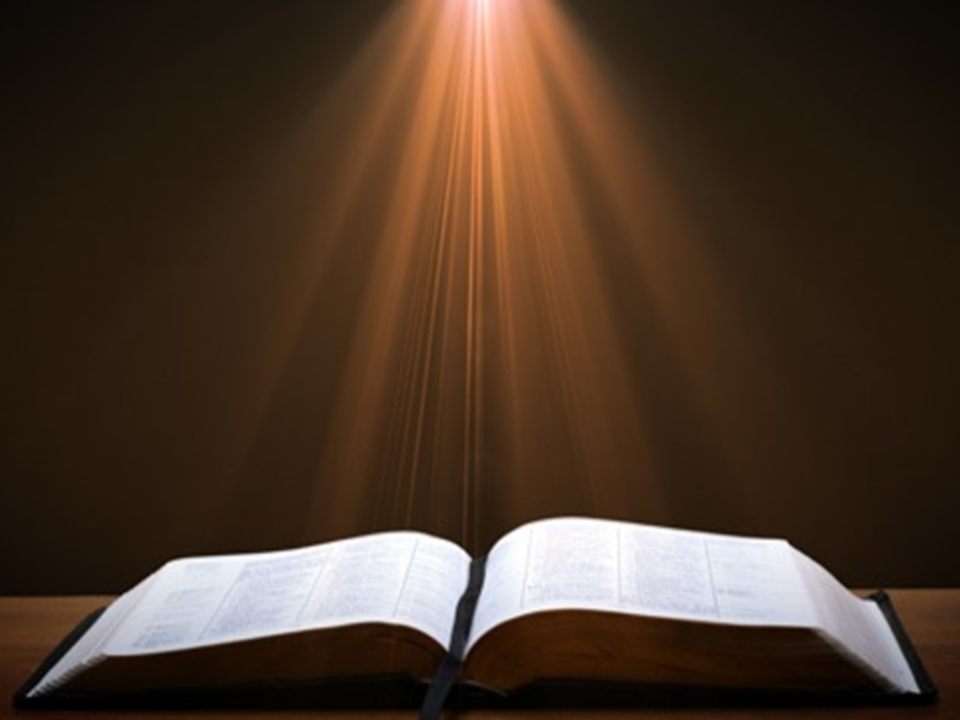 Revelation 20:7-9
“7 When the thousand years are completed, Satan will be released from his prison, 8 and will come out to deceive the nations which are in the four corners of the earth, Gog and Magog, to gather them together for the war; the number of them is like the sand of the seashore. 9 And they came up on the broad plain of the earth and surrounded the camp of the saints and the beloved city, and fire came down from heaven and devoured them.
7. Demon Possession
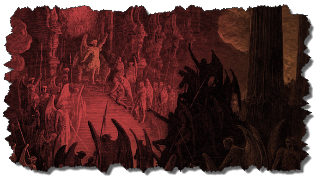 Definition
Cause
Balance – Human evil is not all attributable to Satan/demons – Jer 17:9; Matt 15:19ff; Rev 20:7-9; Zech 14:16-18
Characteristics
Demon possession & the believer
7. Demon Possession
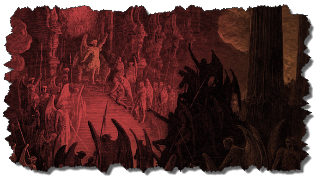 Definition
Cause
Balance – Human evil is not all attributable to Satan/demons – Jer 17:9; Matt 15:19ff; Rev 20:7-9; Zech 14:16-18
Characteristics
Demon possession & the believer
E. The Christian & Demon Possession
Possession? No! 
1 Cor 6:19; John 14:16-17; 1 John 4:4
No biblical references to:
A Christian being demon possessed
How to cast a demon out of a Christian
Generation curses?
E. The Christian & Demon Possession
Possession? No! 
1 Cor 6:19; John 14:16-17; 1 John 4:4
No biblical references to:
A Christian being demon possessed
How to cast a demon out of a Christian
Generation curses?
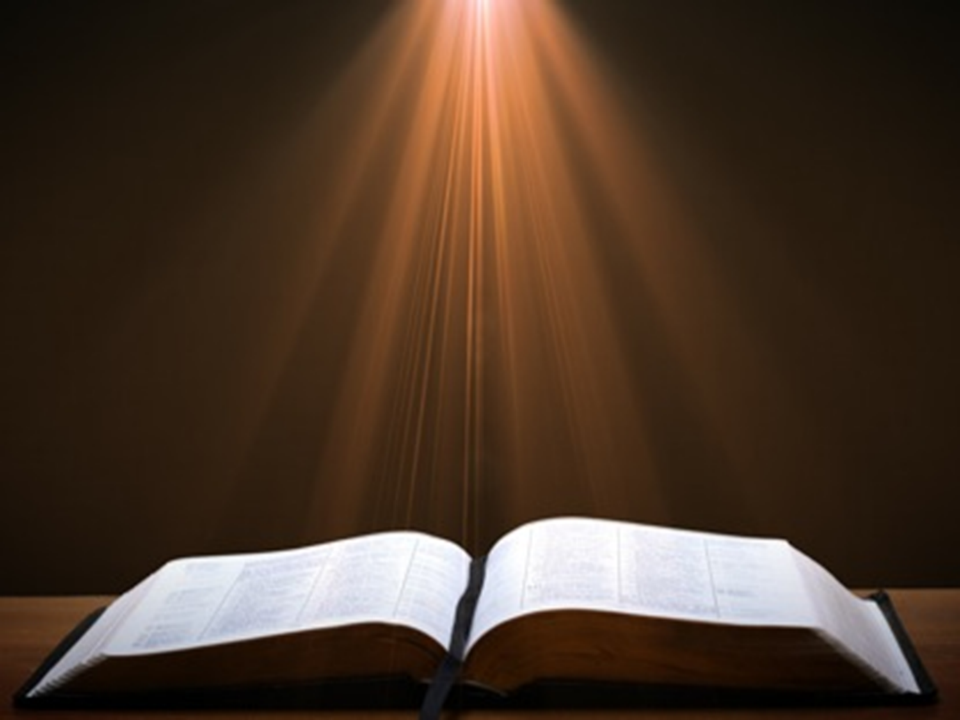 John 14:16-17
16 I will ask the Father, and He will give you another Helper, that He may be with you forever; 17 that is the Spirit of truth, whom the world cannot receive, because it does not see Him or know Him, but you know Him because He abides with you and will be in you.
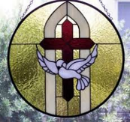 E. The Christian & Demon Possession
Possession? No! 
1 Cor 6:19; John 14:16-17; 1 John 4:4
No biblical references to:
A Christian being demon possessed
How to cast a demon out of a Christian
Generation curses?
E. The Christian & Demon Possession
Possession? No! 
1 Cor 6:19; John 14:16-17; 1 John 4:4
No biblical references to:
A Christian being demon possessed
How to cast a demon out of a Christian
Generation curses?
E. The Christian & Demon Possession
Possession? No! 
1 Cor 6:19; John 14:16-17; 1 John 4:4
No biblical references to:
A Christian being demon possessed
How to cast a demon out of a Christian
Generation curses?
E. The Christian & Demon Possession
Possession? No! 
1 Cor 6:19; John 14:16-17; 1 John 4:4
No biblical references to:
A Christian being demon possessed
How to cast a demon out of a Christian
Generation curses?
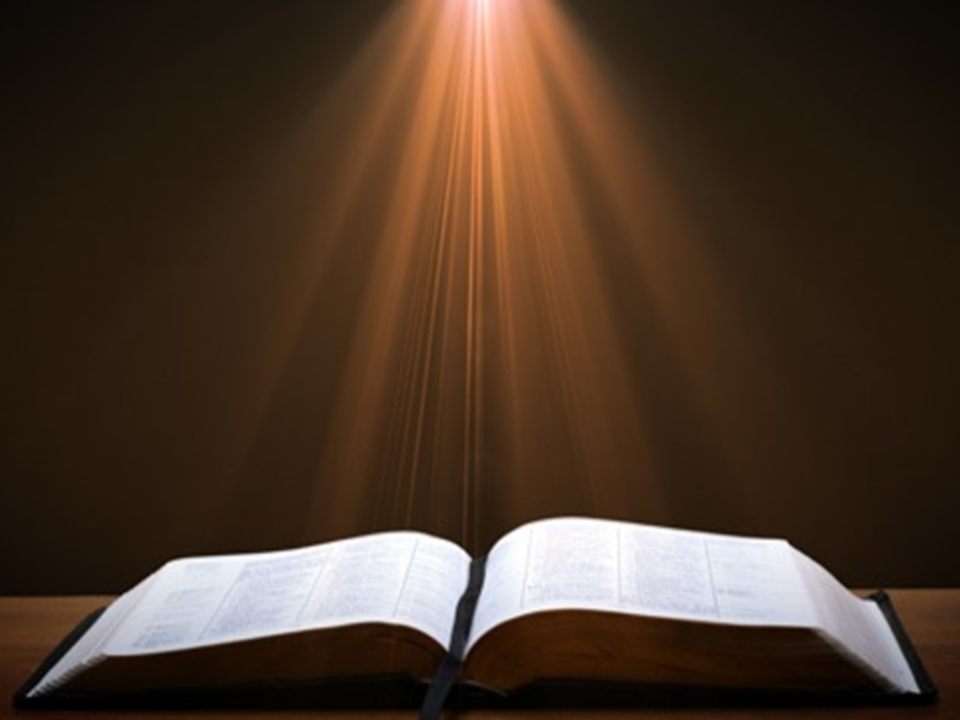 Ephesians 1:3
“Blessed be the God and Father of our Lord Jesus Christ, who has blessed us with every spiritual blessing in the heavenly places in Christ.”
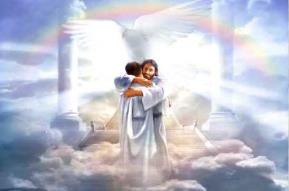 E. The Christian & Demon Possession
Oppression? Yes!
1 Chr 21:1; Luke 13:11, 16; Matt 16:23; Acts 5:3-4; 2 Cor 12:7; Eph 6:12
Temporary
Not loss of salvation
Sometimes the believer opens the door to oppression (Eph 4:26-27)
CONCLUSION
Overview
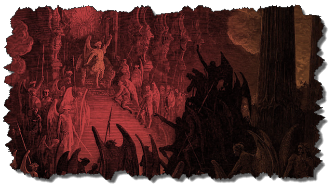